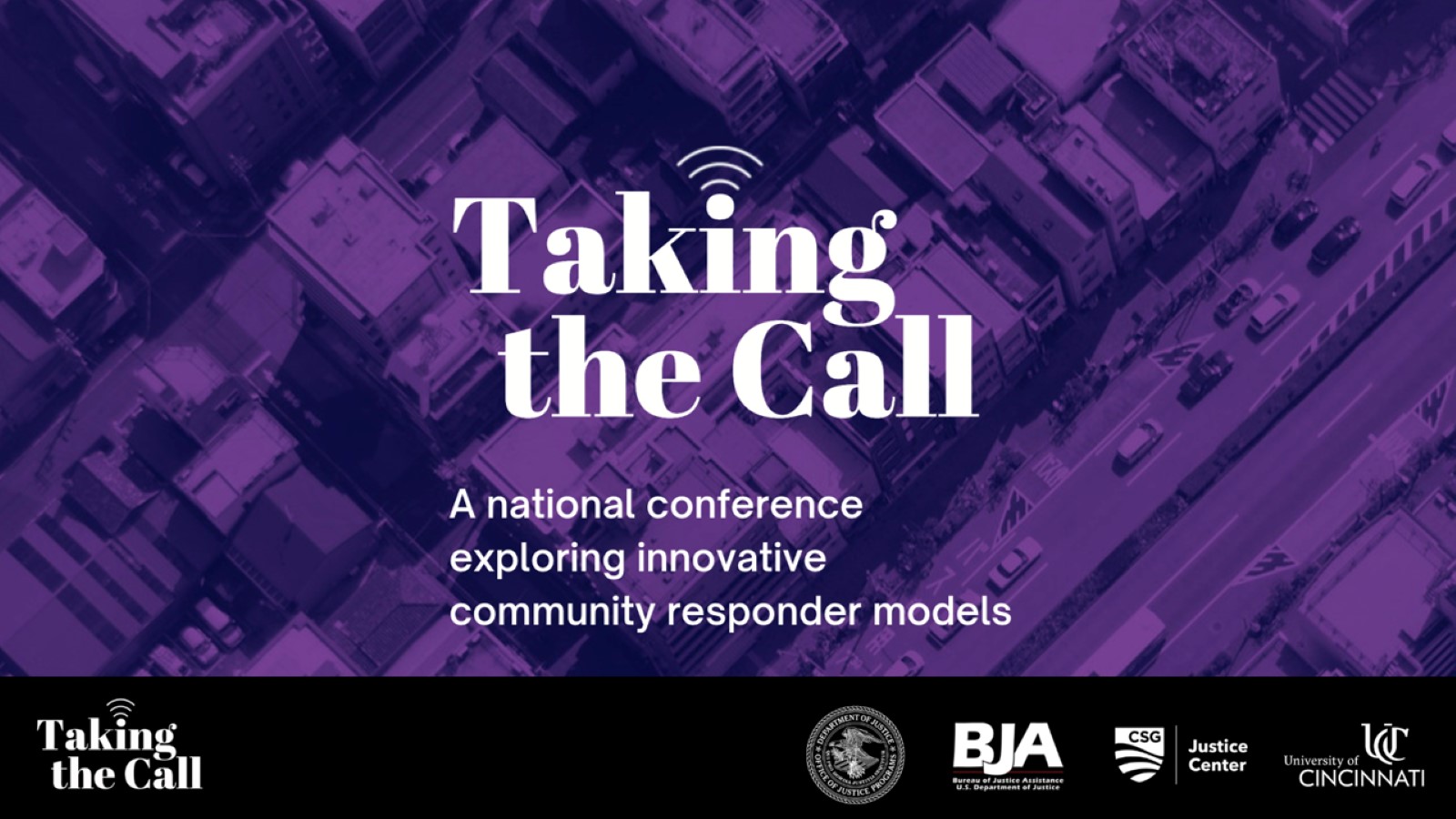 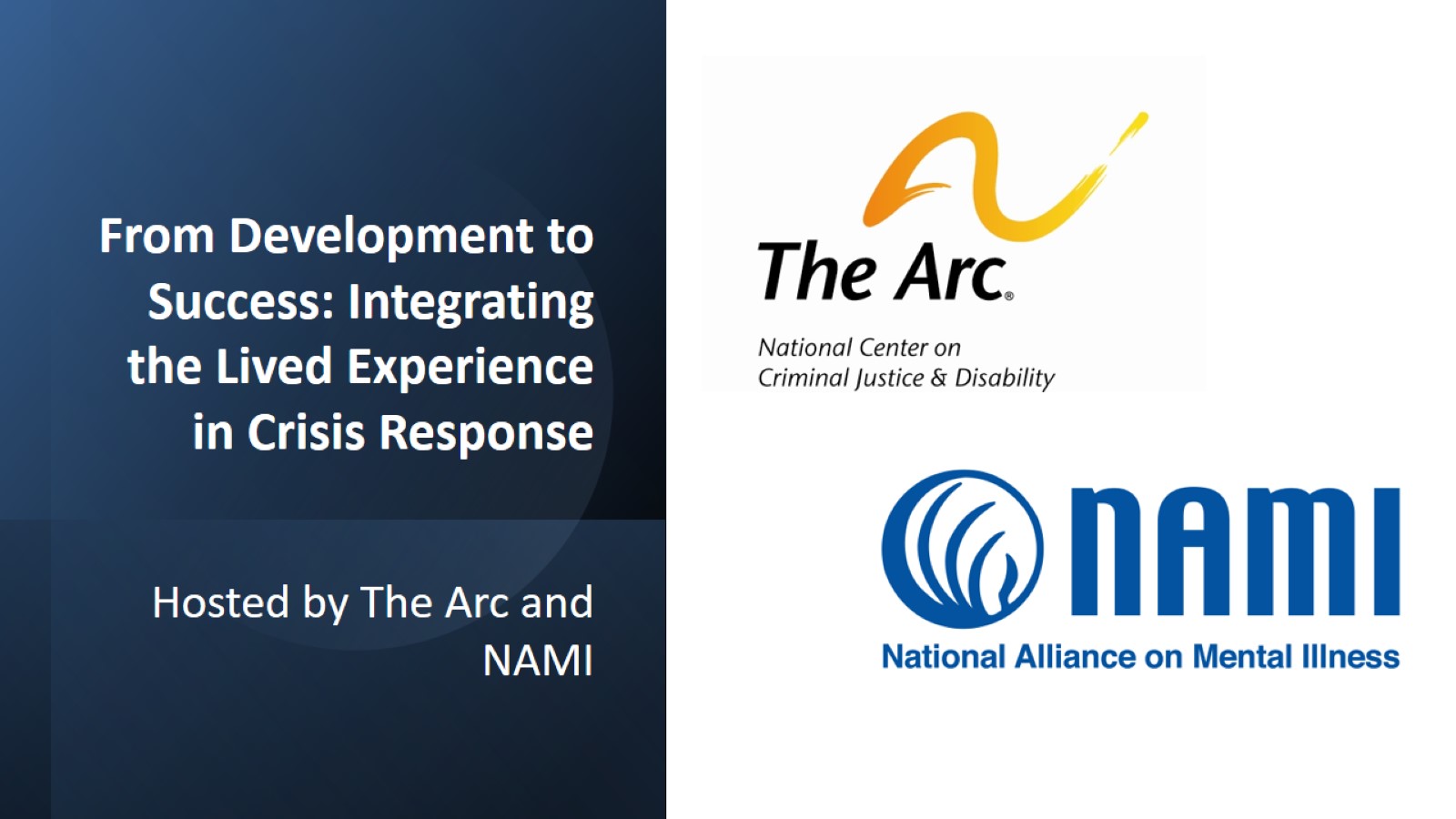 From Development to Success: Integrating the Lived Experience in Crisis Response
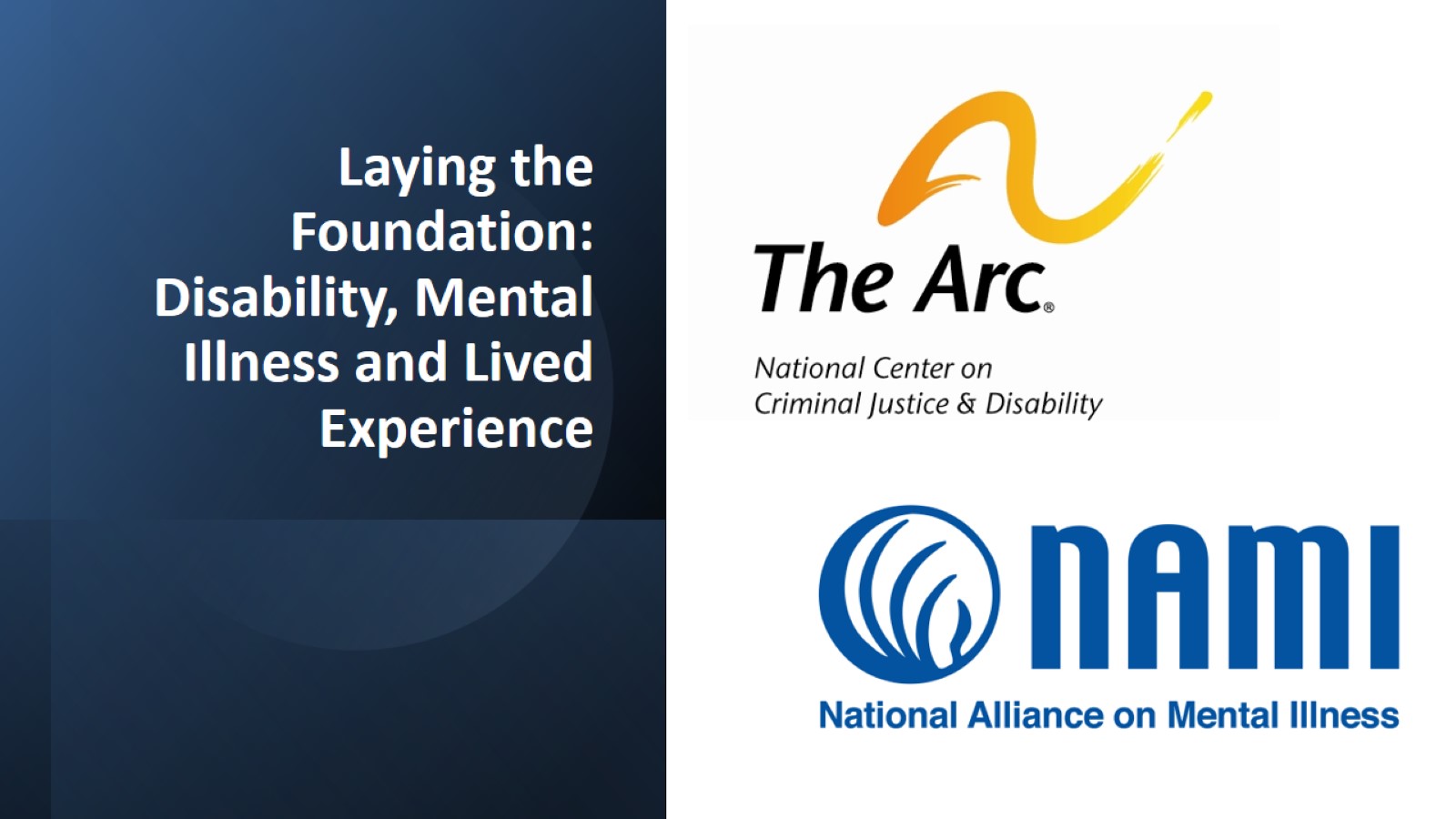 Laying the Foundation: Disability, Mental Illness and Lived Experience
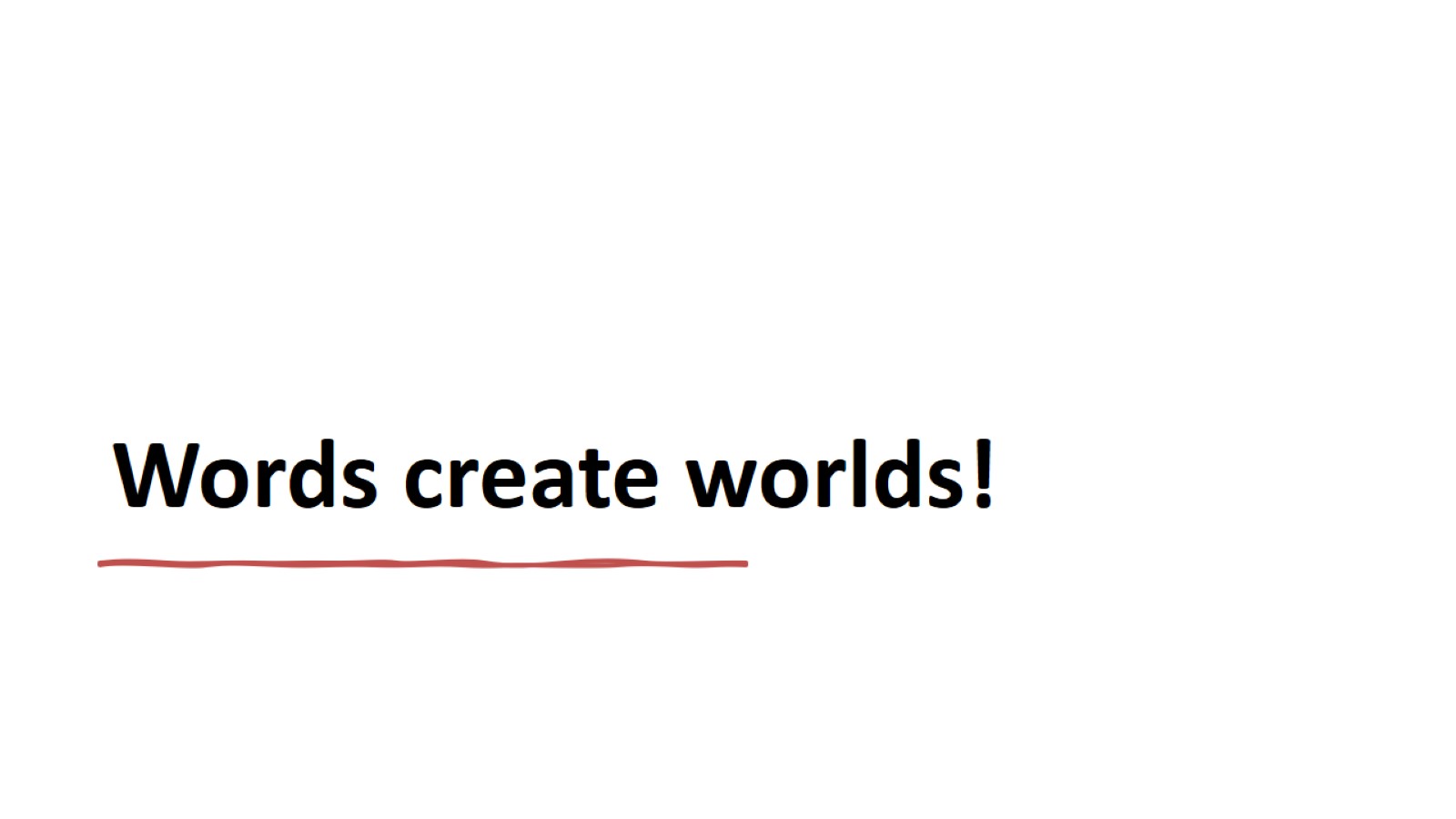 Words create worlds!
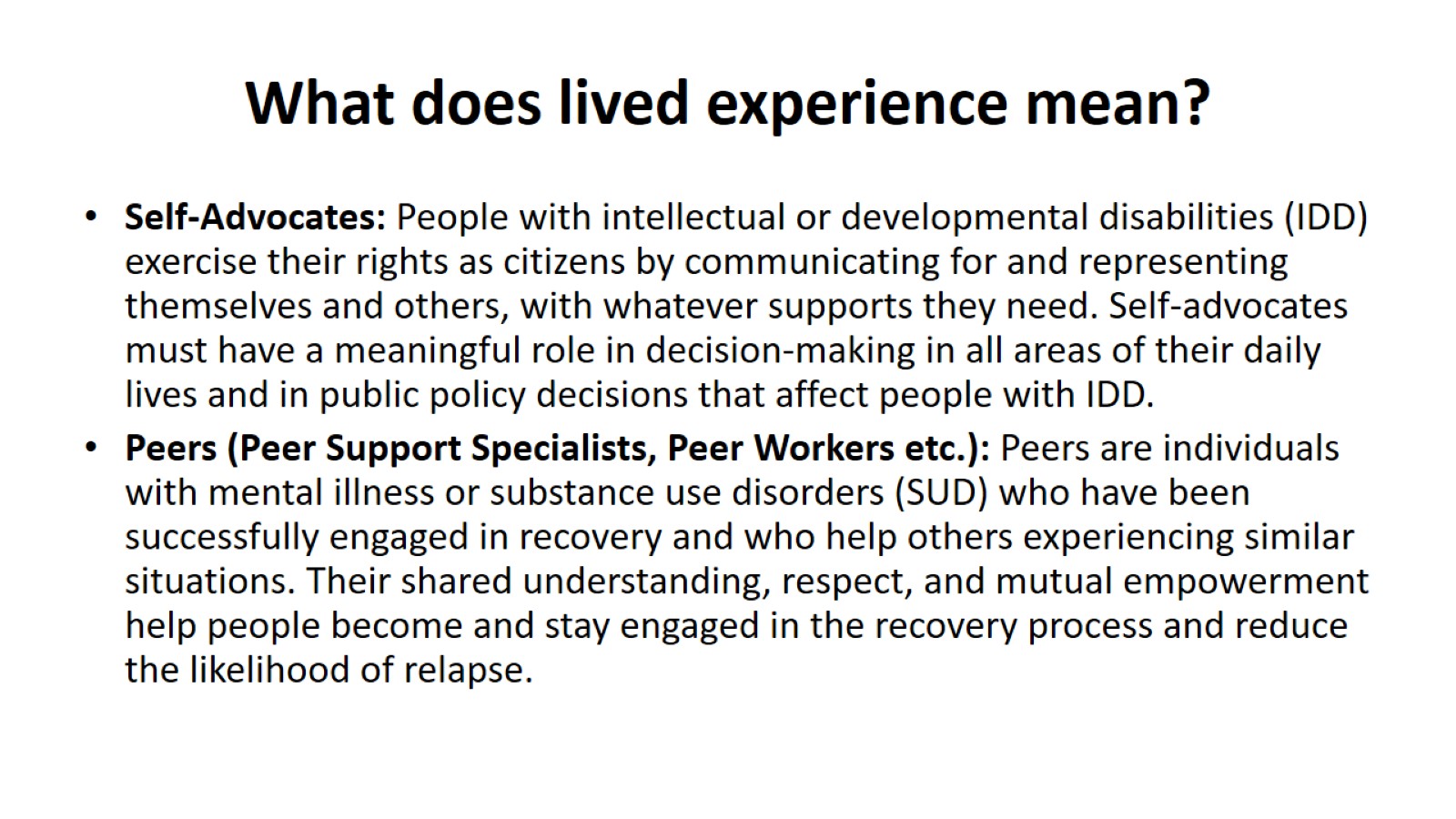 What does lived experience mean?
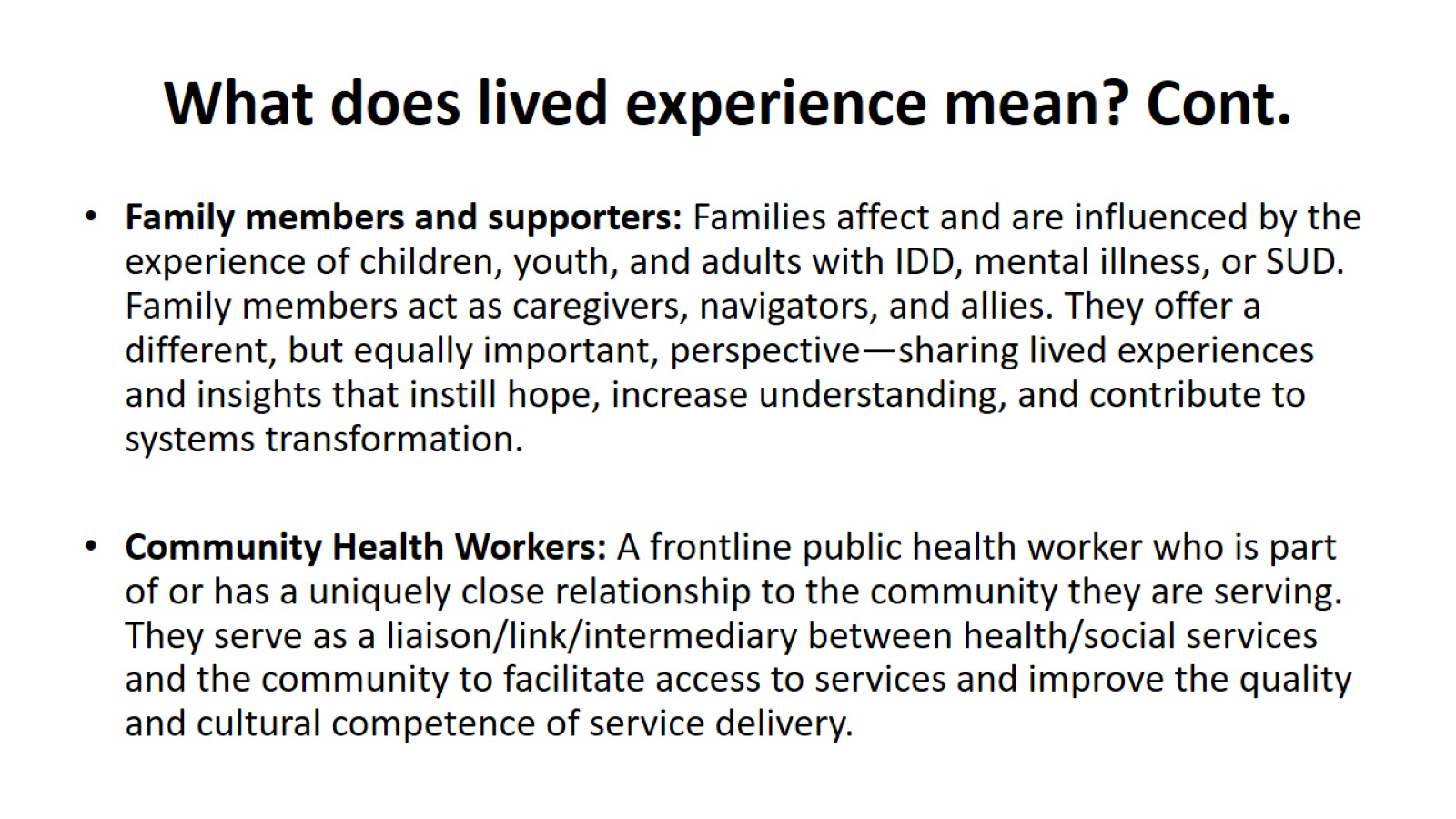 What does lived experience mean? Cont.
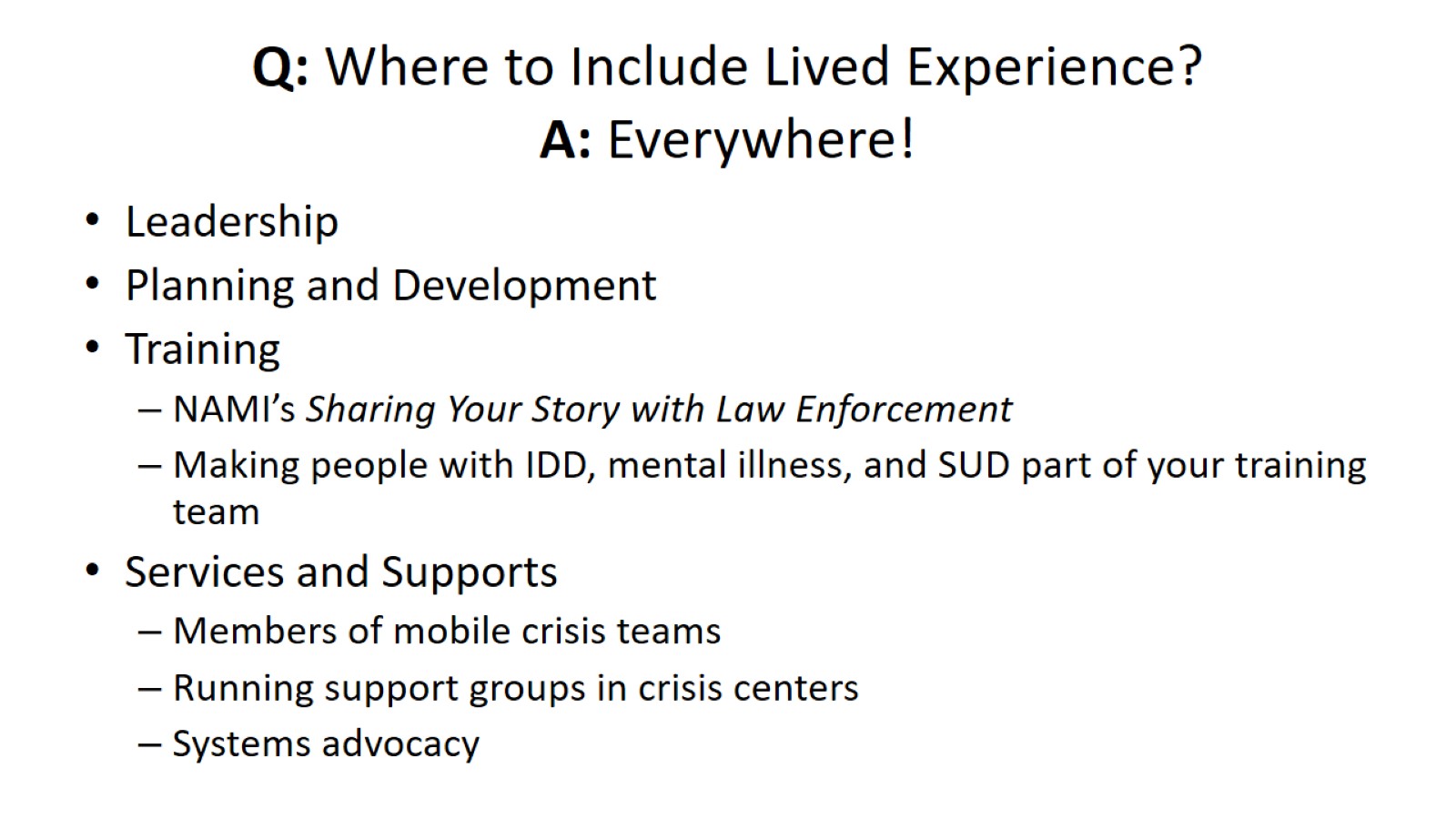 Q: Where to Include Lived Experience? A: Everywhere!
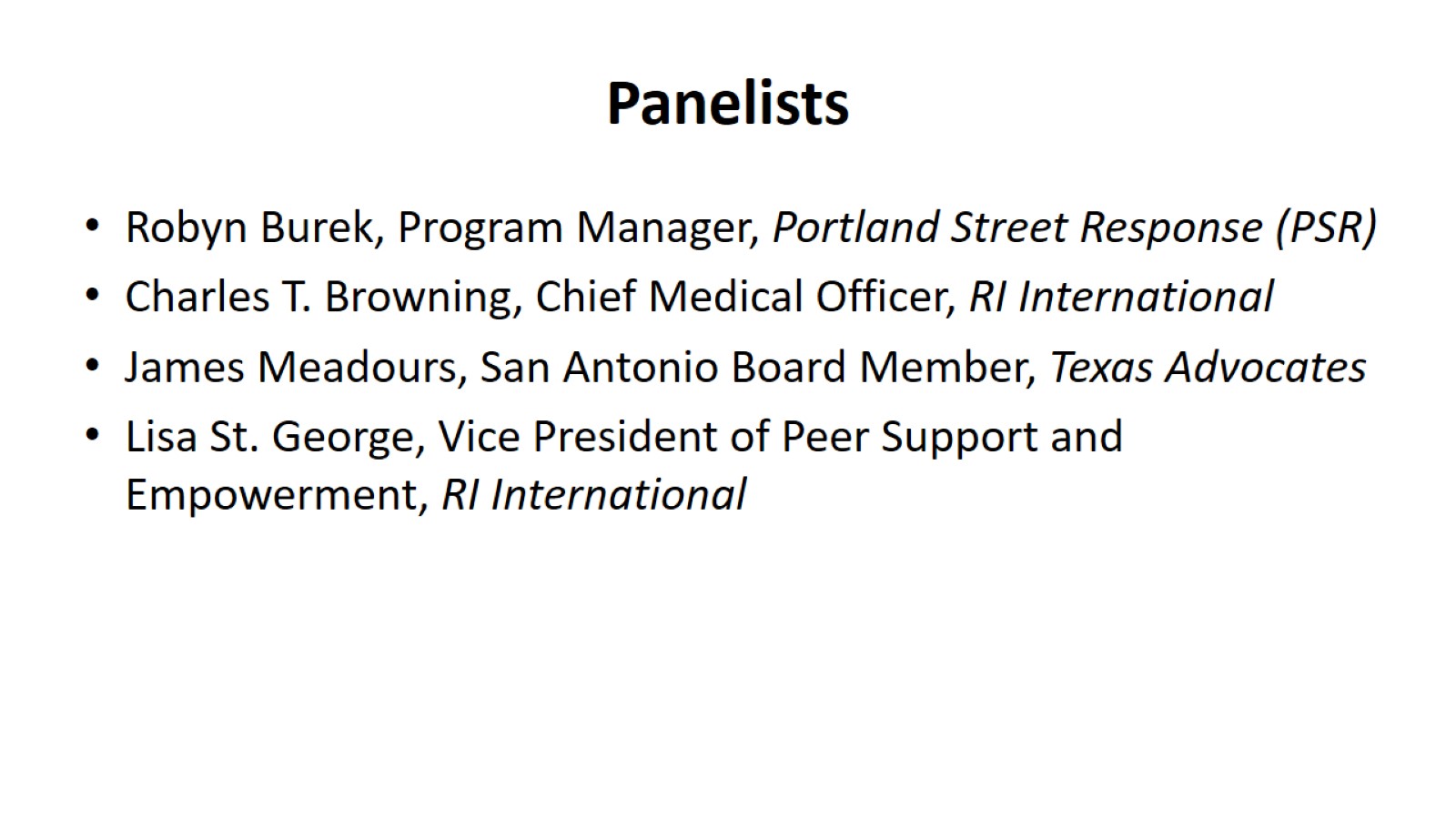 Panelists
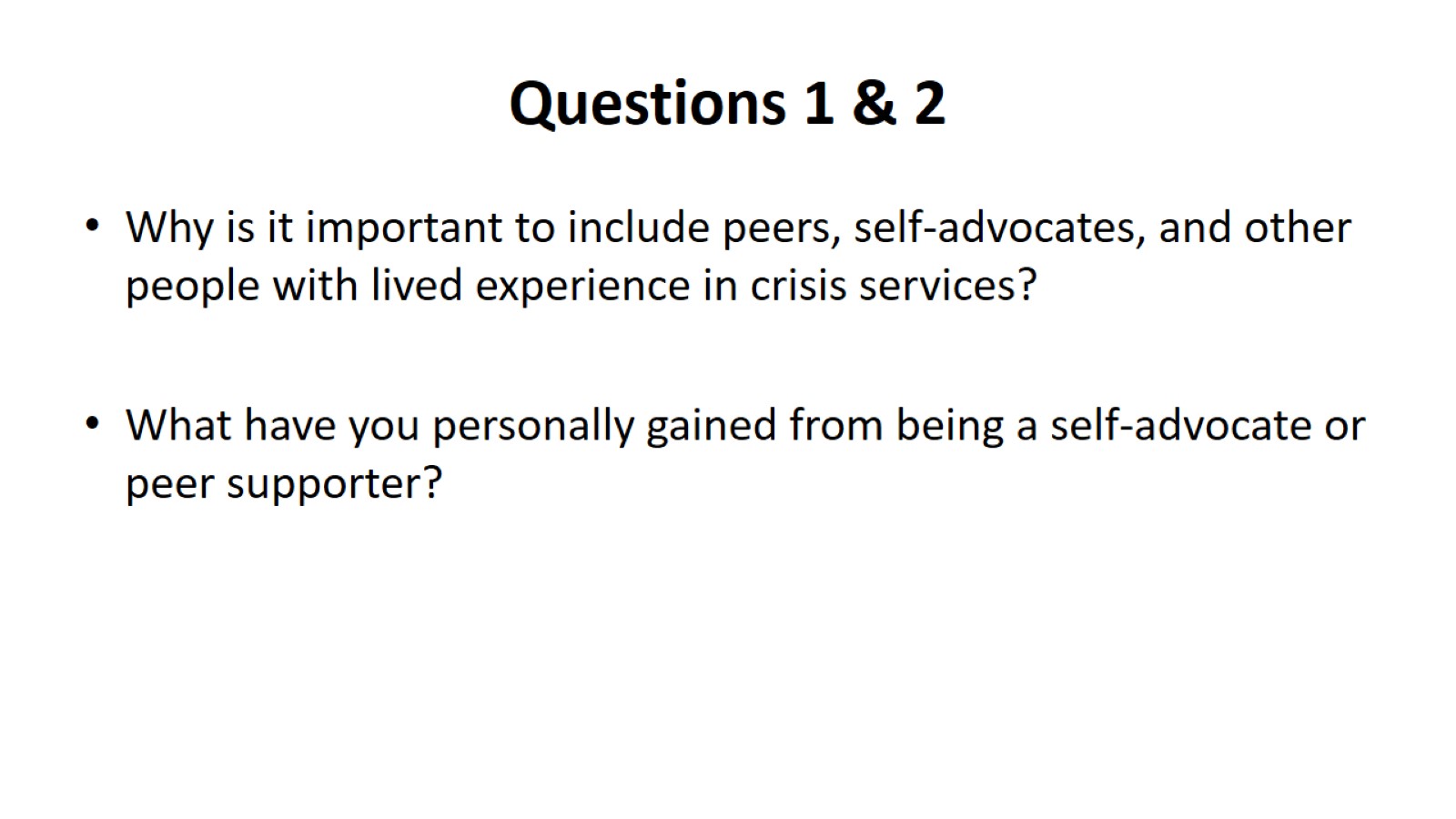 Questions 1 & 2
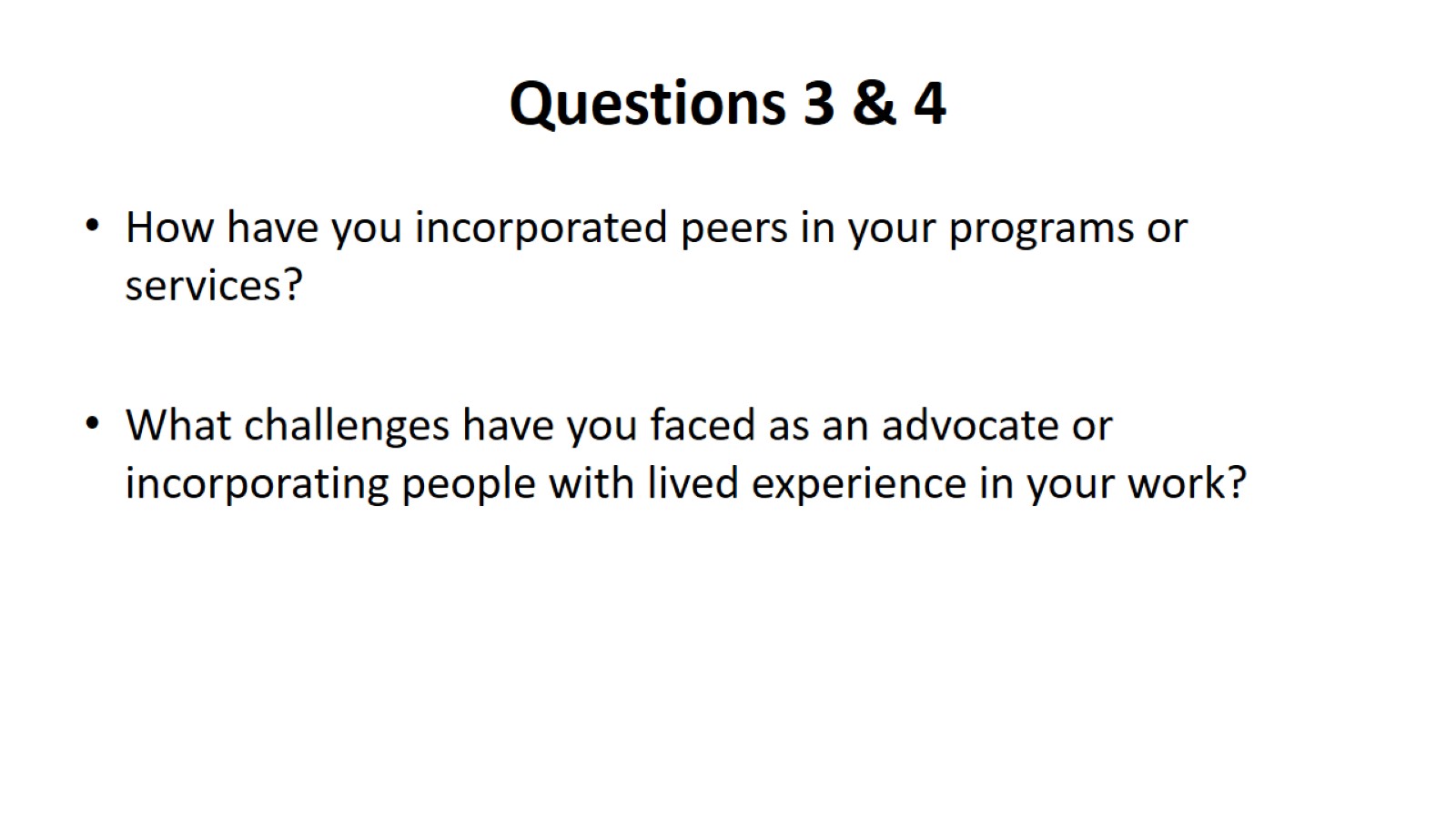 Questions 3 & 4
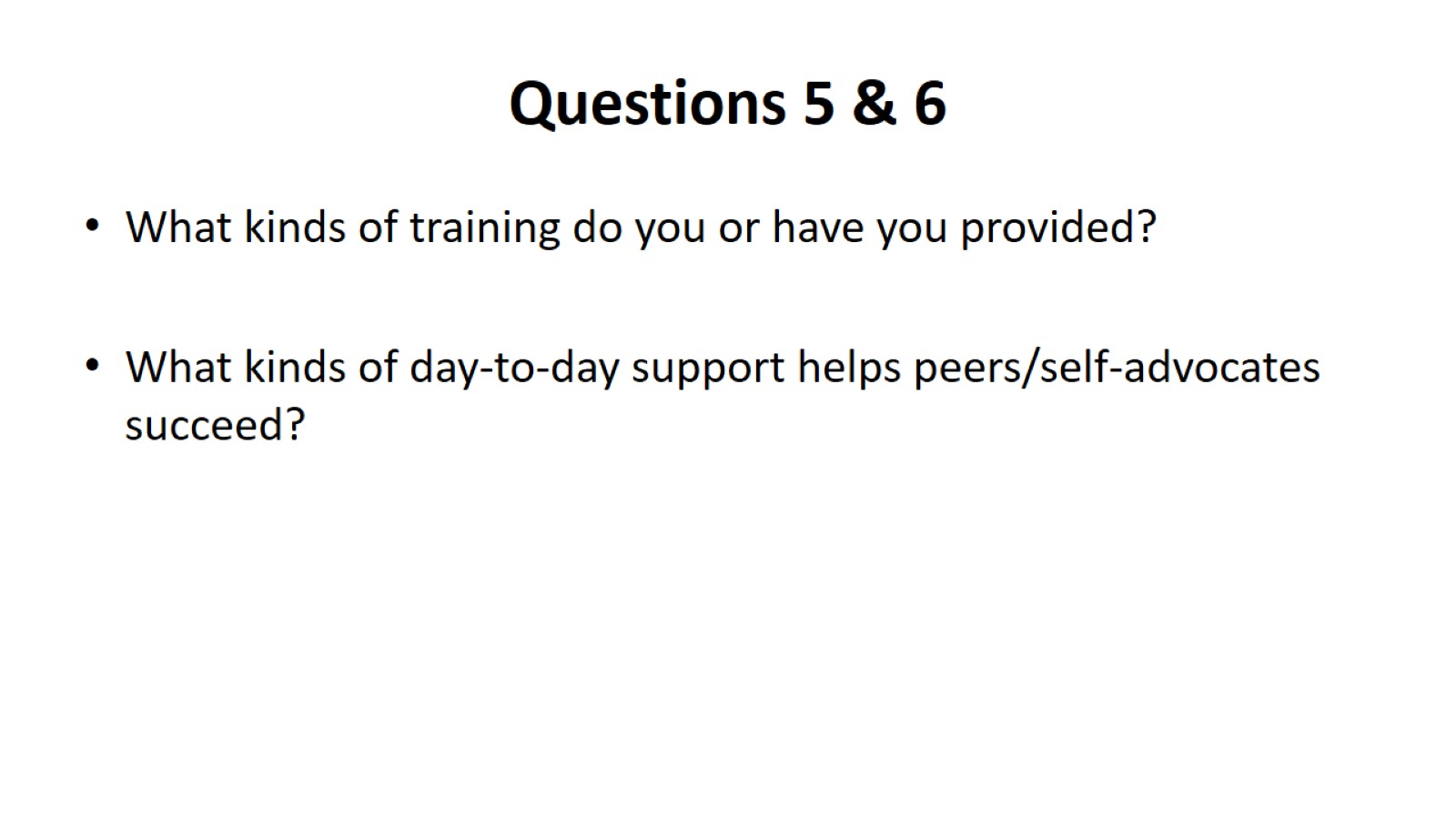 Questions 5 & 6
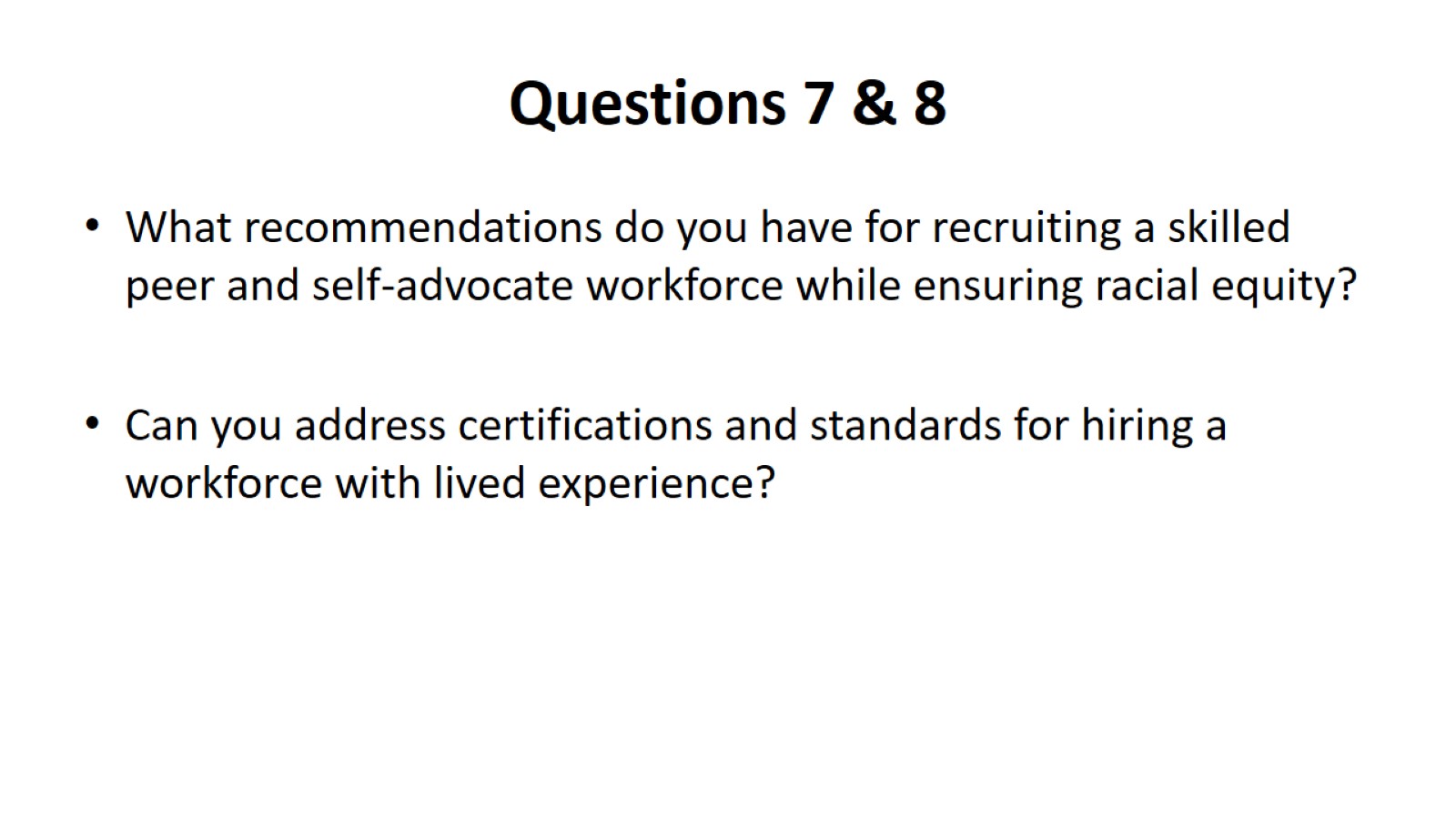 Questions 7 & 8
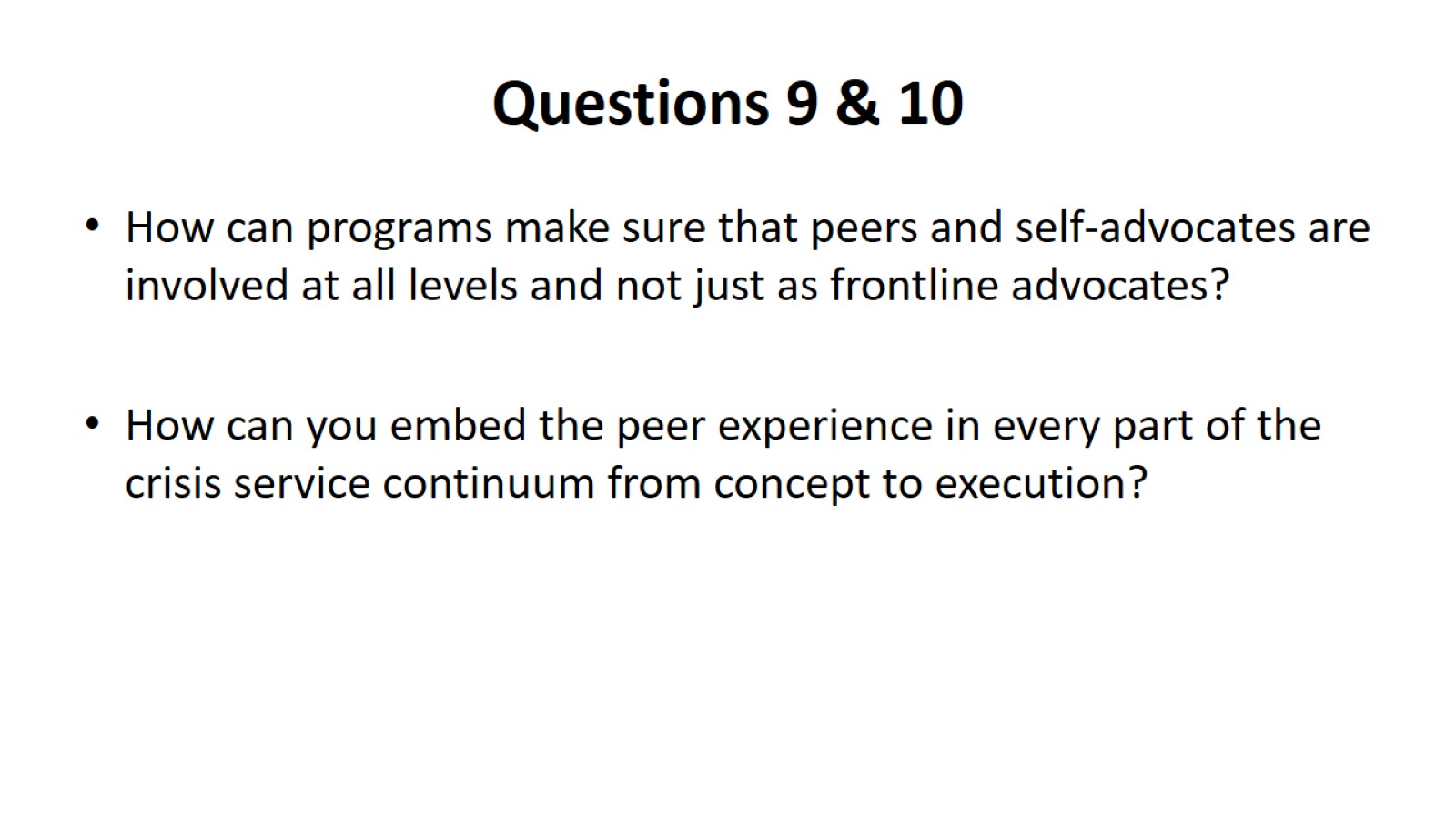 Questions 9 & 10
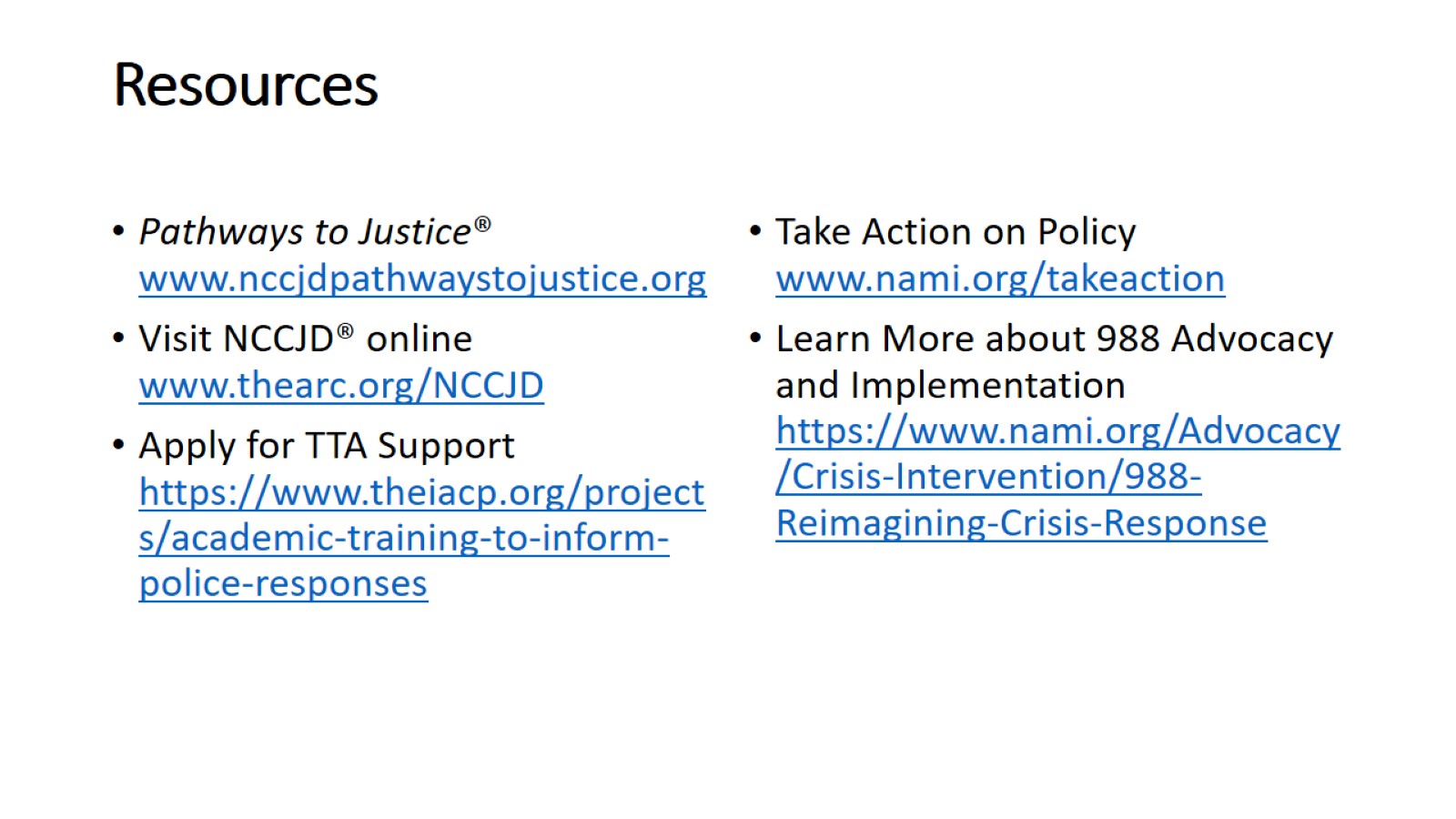 Resources
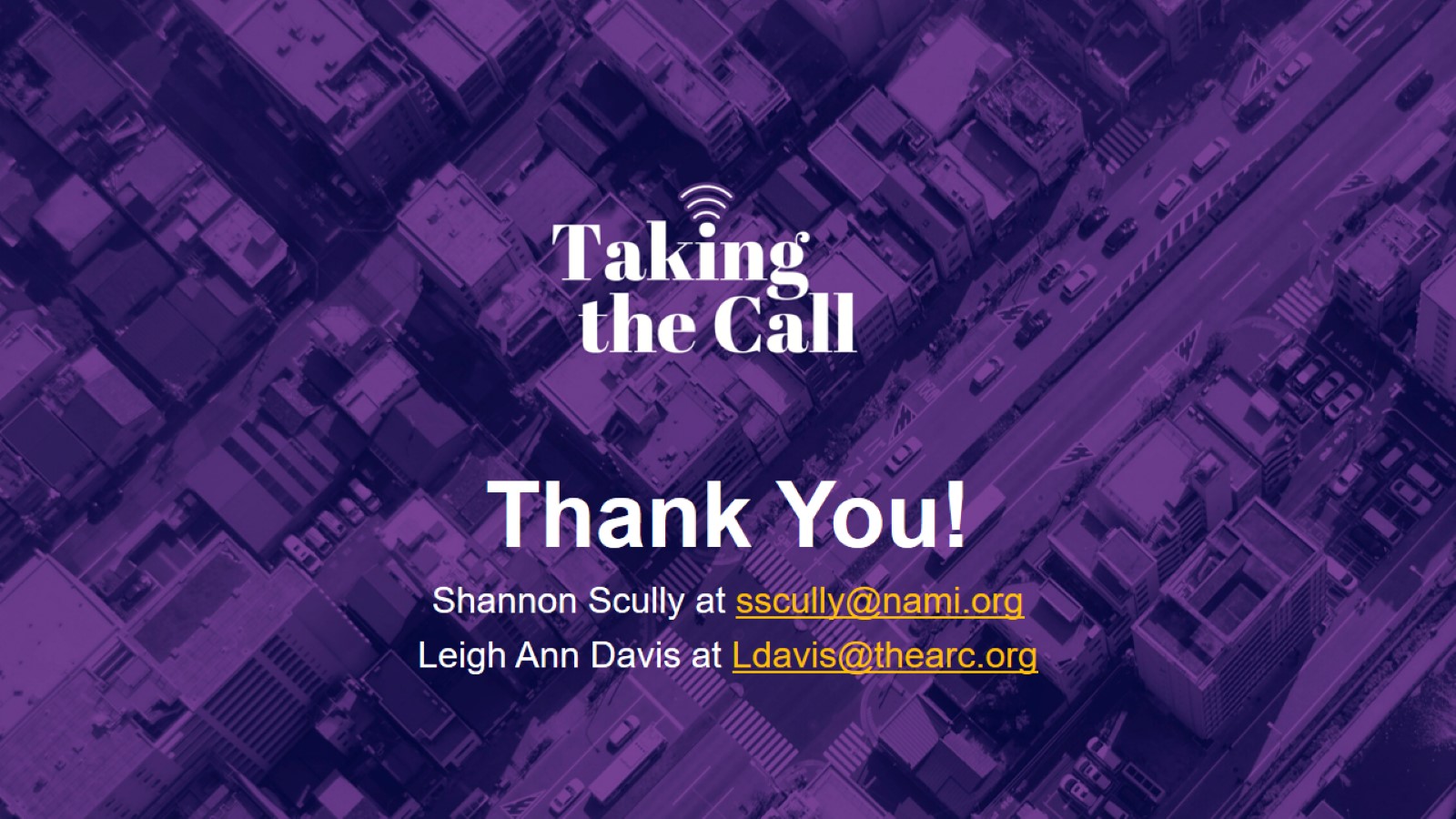